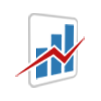 Министерство экономики Кыргызской Республики
ТЕХНИЧЕСКИЙ РЕГЛАМЕНТ Евразийского экономического союза«О безопасности алкогольной продукции» (ТР ЕАЭС 047/2018)
Принят Решением Совета Евразийской экономической комиссии от 05 декабря 2018 г. № 98

Вступает в силу 9 января 2021 года.
ТЕХНИЧЕСКИЙ РЕГЛАМЕНТ Евразийского экономического союза «О безопасности алкогольной продукции» (ТР ЕАЭС 047/2018)
Устанавливает обязательные требования к алкогольной продукции, выпускаемой в обращение, связанные с ними требования к процессам производства, хранения, перевозки (транспортирования), реализации и утилизации, а также требования к маркировке и упаковке.

ТР ЕАЭС 047/2018 не распространяется на алкогольную продукцию:
       - следующую транзитом через  территории  государств-членов ЕАЭС;
       - произведенную в научных целях;
       - произведенную физическими лицами для личного пользования без цели ее реализации на территориях    государств-членов;
       - поставляемую на экспорт по внешнеторговым договорам за пределы территорий государств- членов;
       - содержащую этиловый спирт, (изделия кондитерские сахаристые, кондитерские мучные, напитки безалкогольные,  квасы, продукты кисломолочные, колбасы сырокопченые, пиво и пивные напитки с объемной долей этилового спирта не более 0,5 %, сусла ( виноградное, фруктовое, медовое) и натуральные ароматообразующие и фруктовые вещества) приложение 1 к ТР ЕАЭС 047.
ТЕХНИЧЕСКИЙ РЕГЛАМЕНТ Евразийского экономического союза «О безопасности алкогольной продукции»  (ТР ЕАЭС 047/2018)
ТР ЕАЭС 047/2018  дополняет требования технических регламентов Таможенного союза:
 «О безопасности пищевой продукции» (ТР ТС 021/2011), утвержденного Решением Комиссии Таможенного союза от 9 декабря 2011 г. № 880 
«Пищевая продукция в части ее маркировки» (ТР ТС 022/2011), утвержденного Решением Комиссии Таможенного союза от 9 декабря 2011 г. № 881 
«О безопасности упаковки» (ТР ТС 005/2011), утвержденного Решением Комиссии Таможенного союза от 16 августа 2011 г. № 769
ТЕХНИЧЕСКИЙ РЕГЛАМЕНТ Евразийского экономического союза «О безопасности алкогольной продукции»  (ТР ЕАЭС 047/2018)
Оценка соответствия проводится в формах:
подтверждение соответствия (декларирование соответствия) (за исключением алкогольной продукции нового вида);
 государственная регистрация алкогольной продукции нового вида в соответствии с ТР ТС 021/2011;
государственного надзора (контроля).

	Испытательные лаборатории: 
1. Санитарно-гигиеническая лаборатория Кадамжайского районного центра ПЗиГСН;
2. Санитарно-гигиеническая лаборатория Ошского городского центра ПЗиГСЭН;
3. Производственная лаборатория ОсОО «Аю»;
4. Испытательная лаборатория ОсОО «Сертификат Плюс».

	Органы по сертификации, осуществляющих оценку соответствия продукции:
  Бишкекский Центр испытаний, сертификации и метрологии при ЦСМ  МЭ КР;
  ОсОО «Сертификат-Экспресс».
ТЕХНИЧЕСКИЙ РЕГЛАМЕНТ Евразийского экономического союза «О безопасности алкогольной продукции»  (ТР ЕАЭС 047/2018)
ТР ЕАЭС 047/2018 содержит отсылочных норм – 10, из них основные 4:
     для производства вина игристого виноградного шампанского, перечень  сортов винограда устанавливают  уполномоченные органы государств-членов;
    наличие утвержденных технологических инструкций, устанавливающих изготовление  спиртованных настоев, и т.д., которые являются  составной частью продукции ликероводочного производства »;
    материалы изделий, контактирующих с алкогольной продукцией, должны соответствовать требованиям  ТР ТС 005/2011, а в случае их  отсутствия - требованиям национального законодательства; 
    используемое сырье должно соответствовать требованиям ТР ТС 021/2011, а в случае их отсутствия – требованиям национального законодательства, и должно быть прослеживаемым.
ТЕХНИЧЕСКИЙ РЕГЛАМЕНТ Евразийского экономического союза «О безопасности алкогольной продукции»  (ТР ЕАЭС 047/2018)
Российской Федерацией внесено в ЕЭК предложение по переносу срока вступления в силу технического регламента Евразийского экономического союза «О безопасности алкогольной продукции» (ТР ЕАЭС 047/2018) на «1 января 2022 года», для внесения изменений, исключающих технические ошибки  в техническом регламенте.
В Российской  Федерации 26.06.2020 г. вступил в силу Федеральный  закон «О виноградарстве  и виноделии в Российской Федерации»
Предмет регулирования Закона -  винодельческая  продукция, исходным сырьем является ягода винограда.

В соответствии со статьей 26 Закона:
 на этикетке (контрэтикетке, кольеретке) и в наименовании алкогольных напитков, полученных брожением иного, чем виноград, плода, использование слова «вино» и производных от него слов и словосочетаний «не допускается». 
Согласно ТР ЕАЭС 047 продукция, произведенная из фруктов, относится к винодельческой продукции, при маркировке которой слово «вино» допускается в наименовании фруктовых вин.
В Российской  Федерации 26.06.2020 г. вступил в силу Федеральный  Закон «О виноградарстве  и виноделии в Российской Федерации»
В соответствии со статьей 26 Закона:

 производителями и лицами, осуществляющими розничную продажу винодельческой продукции (в т.ч. коньячный дистилляты и спирты, и произведенные на них спиртные напитки), должно быть обеспечено доведение информация о сорте, месте происхождения и годе урожая винограда, используемого при производстве реализуемой винодельческой продукции не зависимо от места ее производства.
   
Согласно ТР ЕАЭС 047 информацию о сорте винограда необходимо указывать только на маркировке сортовых вин, а год урожая должен быть указан на маркировке вин выдержанных и вин коллекционных на этикетке (контрэтикетке, кольеретке). 
Требований о наличии на маркировке коньяка информации о сорте (сортах) месте происхождения и годе урожая винограда ТР ЕАЭС 047 не содержит.
Федеральный  Закон «О виноградарстве  и виноделии в Российской Федерации»
В рамках ЕАЭС 20 августа 2020 г. состоялось совещание по обсуждению  вопроса об установлении в Российской Федерации дополнительных требований к алкогольной продукции по отношению к требованиям, установленным техническими регламентами ТС/ЕАЭС «Пищевая продукция в части ее маркировки» (ТР ТС 022/2011) и «О безопасности алкогольной продукции» (ТР ЕАЭС 047/2018). 

По итогам совещания Российской Федерации было поручено предоставить разъяснения по требованиям к коньяку, а также фруктовым винам, устанавливаемым Федеральным законом.
Спасибо за внимание!